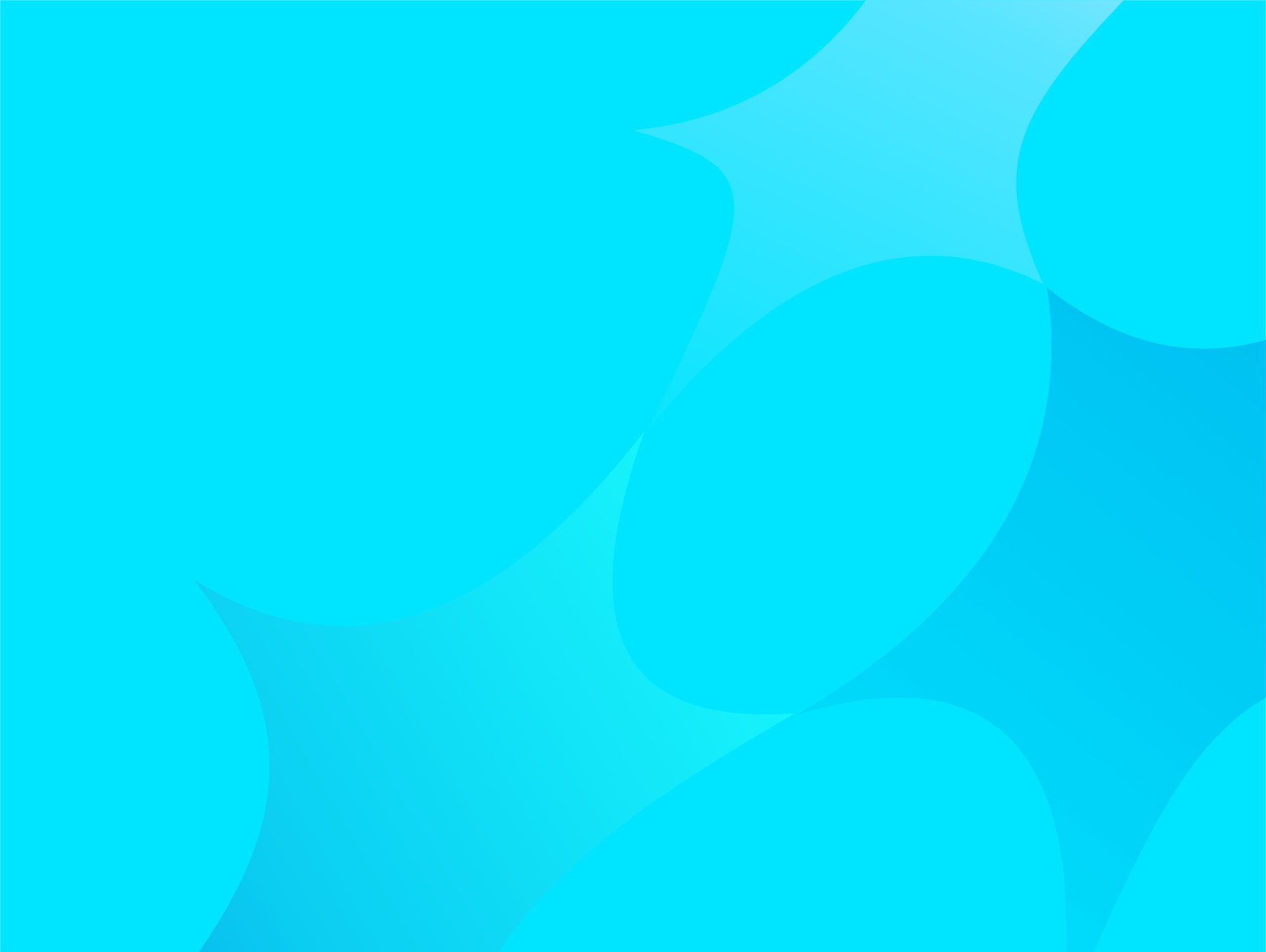 Działania RPO realizujące cele tematyczne nr 1 i 3 - demarkacja ze wsparciem krajowym
Agnieszka Dawydzik

Dyrektor Departamentu Koordynacji Polityki Strukturalnej
Warszawa, 19 listopada 2013 r.
Ministerstwo Rozwoju Regionalnego -
25 listopada 2013
1
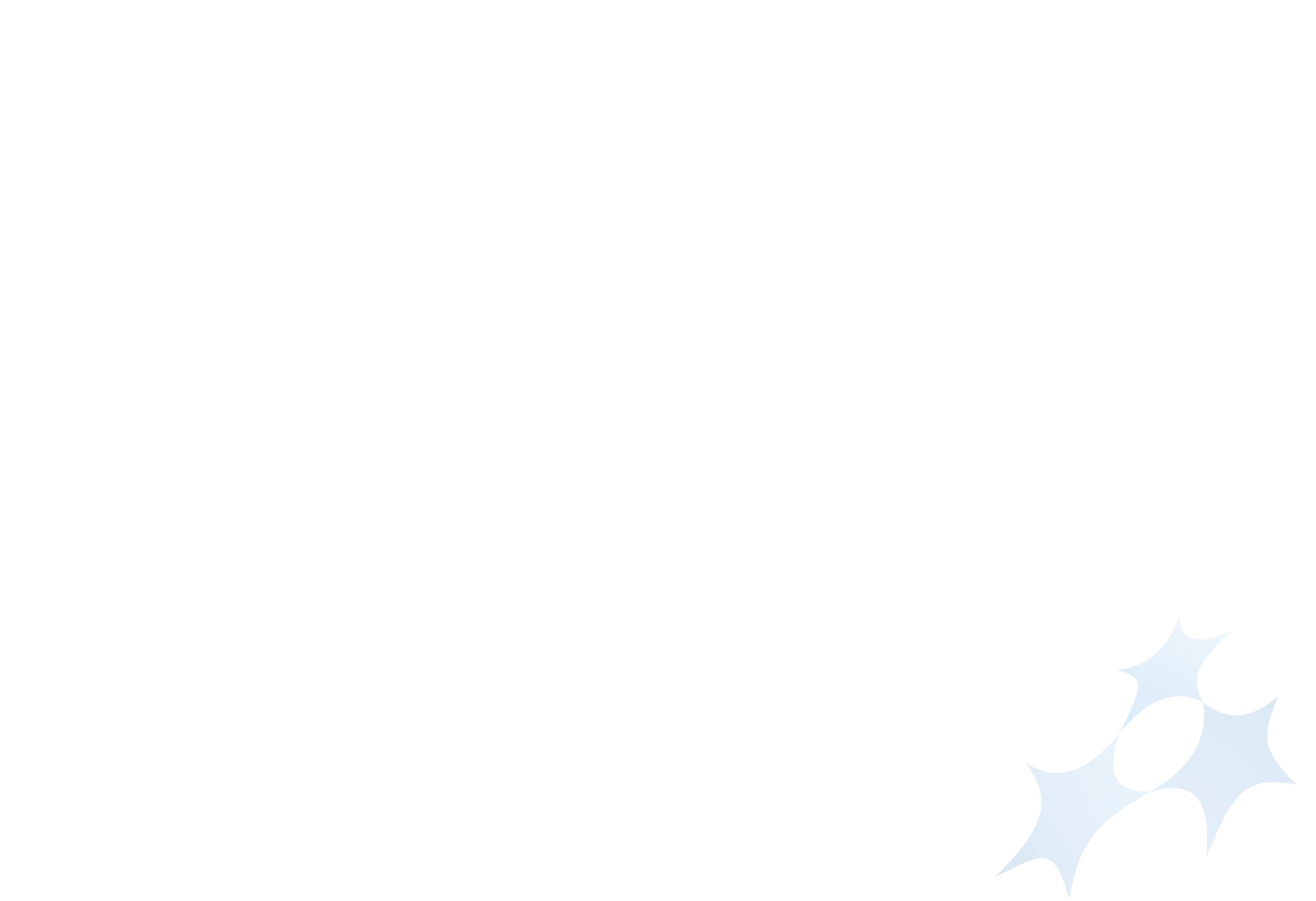 Wsparcie dla MŚP na lata 2014-2020
Na podstawie projektów dokumentów programowych na lata 2014-2020, wsparcie przedsiębiorstw przewidziano przede wszystkim w ramach celów tematycznych nr 1 i 3:
CT 1 - promowania inwestycji przedsiębiorstw w B+I, rozwoju powiązań między przedsiębiorstwami, centrami B+R i szkołami wyższymi, wspierania badań technologicznych i stosowanych, linii pilotażowych, działań w zakresie wczesnej walidacji produktów i zaawansowanych zdolności produkcyjnych i pierwszej produkcji w dziedzinie kluczowych technologii,
CT 3 - podnoszenia konkurencyjności sektorów: MŚP, rolnego oraz rybołówstwa i akwakultury.

Wsparcie dla MŚP przewidziano również m. in. w zakresie:
CT 2 - rozwoju produktów i usług opartych na TIK, handlu elektronicznego oraz zwiększania zapotrzebowania na TIK,
CT 4 - promowania efektywności energetycznej i użycia OZE w przedsiębiorstwach,
CT 6 - wsparcie inwestycji dotyczących poprawy jakości powietrza dla sektora MŚP, w tym instalacje i urządzenia do redukcji zanieczyszczeń powietrza, systemy monitoringu powietrza,
CT 8 - samozatrudnienia, przedsiębiorczości, tworzenia nowych miejsc pracy oraz adaptacji pracowników, przedsiębiorstw i przedsiębiorców do zmian.
Ministerstwo Rozwoju Regionalnego -
25 listopada 2013
2
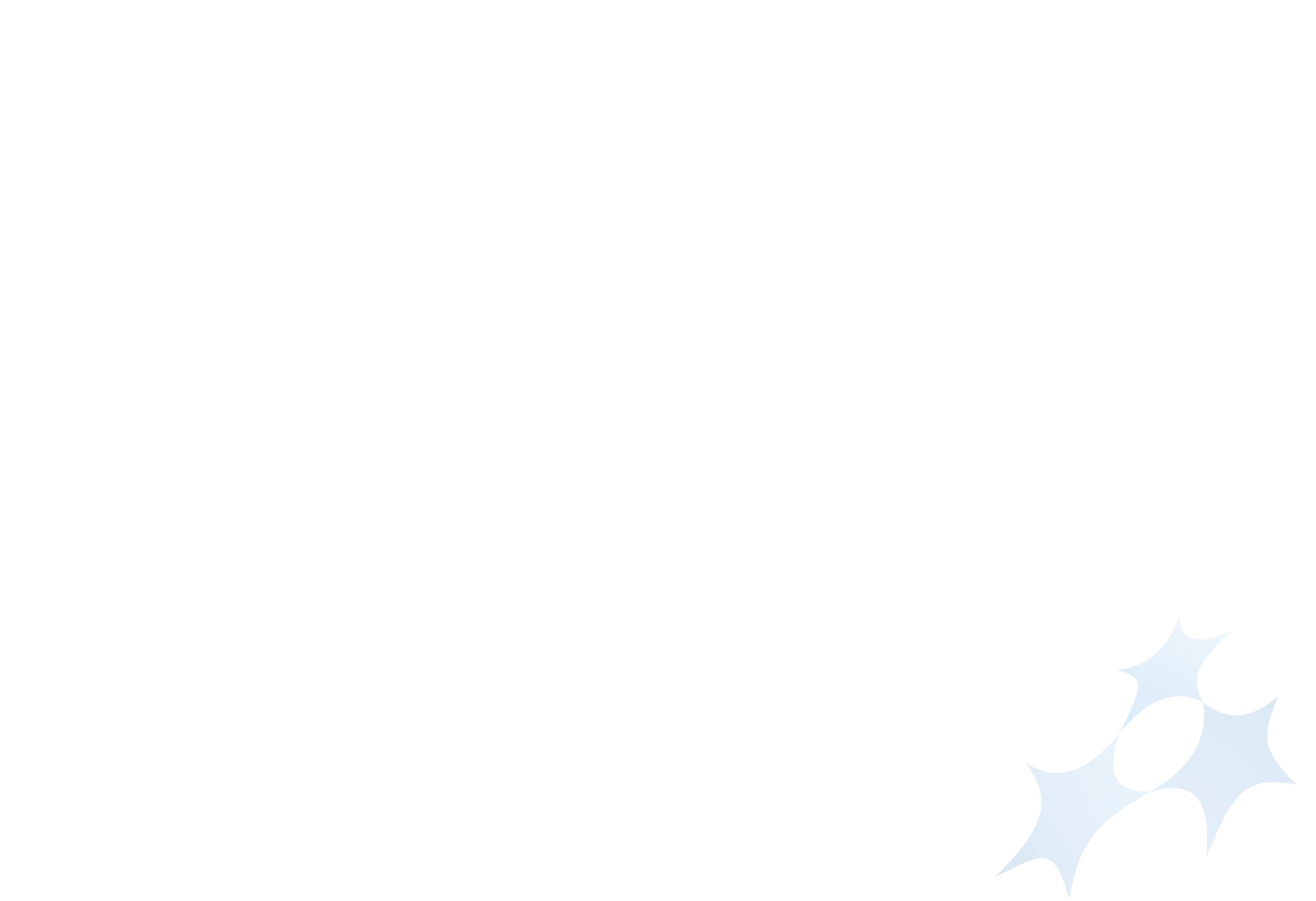 Planowana alokacja dla MŚP na lata 2014-2020
w mln euro
Ministerstwo Rozwoju Regionalnego -
25 listopada 2013
3
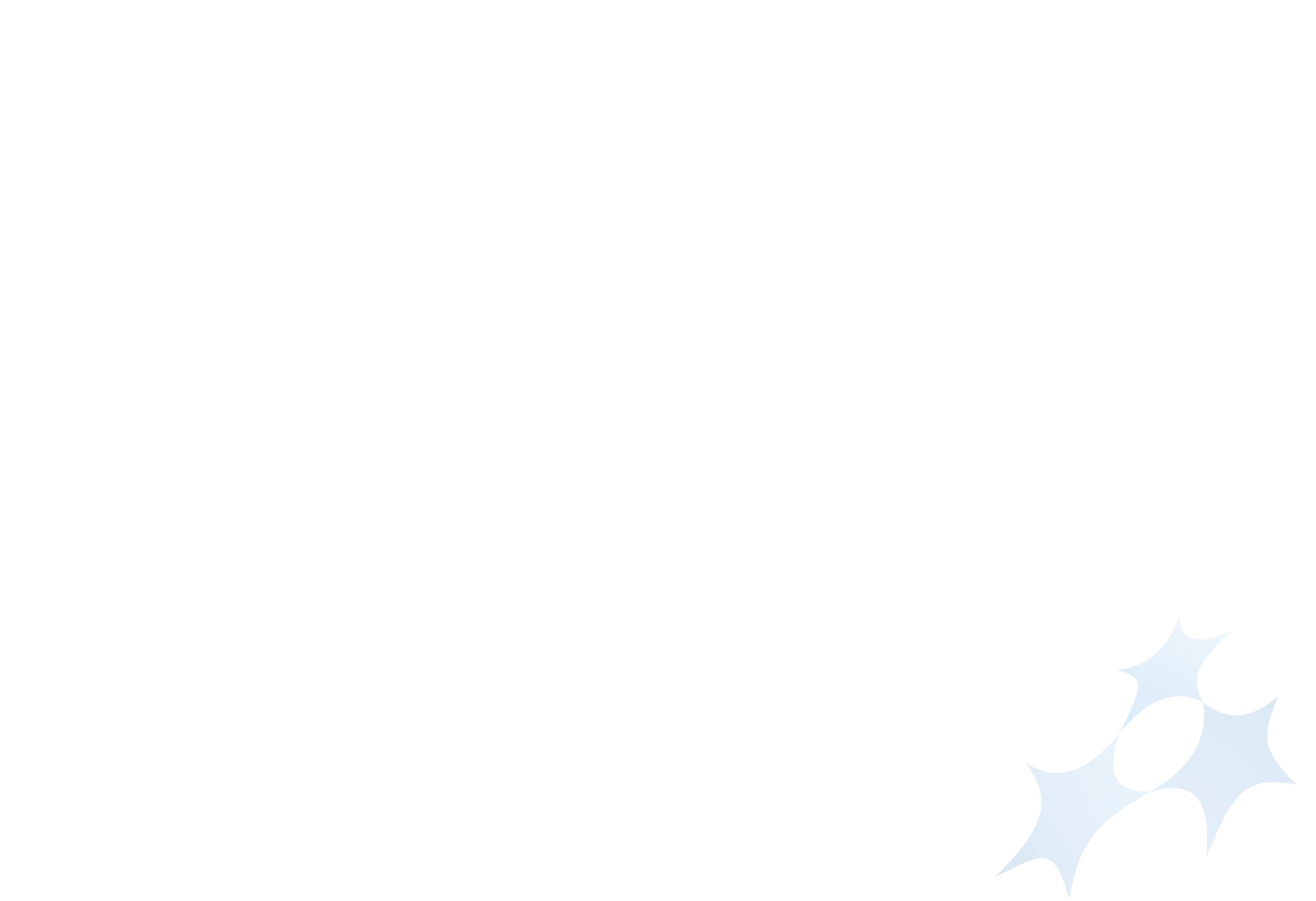 Wsparcie dla MŚP na lata 2014-2020
Program Operacyjny Inteligentny Rozwój, który będzie stanowić główne źródło wsparcia B+R+I. Głównym celem PO IR będzie znaczące pobudzenie innowacyjności gospodarki,            w szczególności wzmocnienie współpracy przedsiębiorstw z jednostkami naukowymi w celu komercjalizacji wyników prac badawczych oraz zwiększenia wartości prywatnych nakładów na B+R.

Program ponadregionalny – Polska Wschodnia
PO PW będzie stanowić uzupełnienie w stosunku do PO IR w zakresie wzmacniania zdolności do generowania i absorpcji rozwiązań innowacyjnych, przede wszystkim poprzez wdrażanie innowacji, podniesienie aktywności inwestycyjnej przedsiębiorstw w obszarze B+R, w szczególności w ramach inteligentnych specjalizacji, w tym prowadzenia badań i prac rozwojowych, a także wsparcie tworzenia nowych firm.

Programy regionalne, tj. 15 RPO oraz RPO woj. mazowieckiego
RPO będą realizowały działania zwiększające konkurencyjność przedsiębiorstw, poprzez inwestycje oraz rozwój kadr i kompetencji, a także wzmacniały regionalne inteligentne specjalizacje.
Ministerstwo Rozwoju Regionalnego -
25 listopada 2013
4
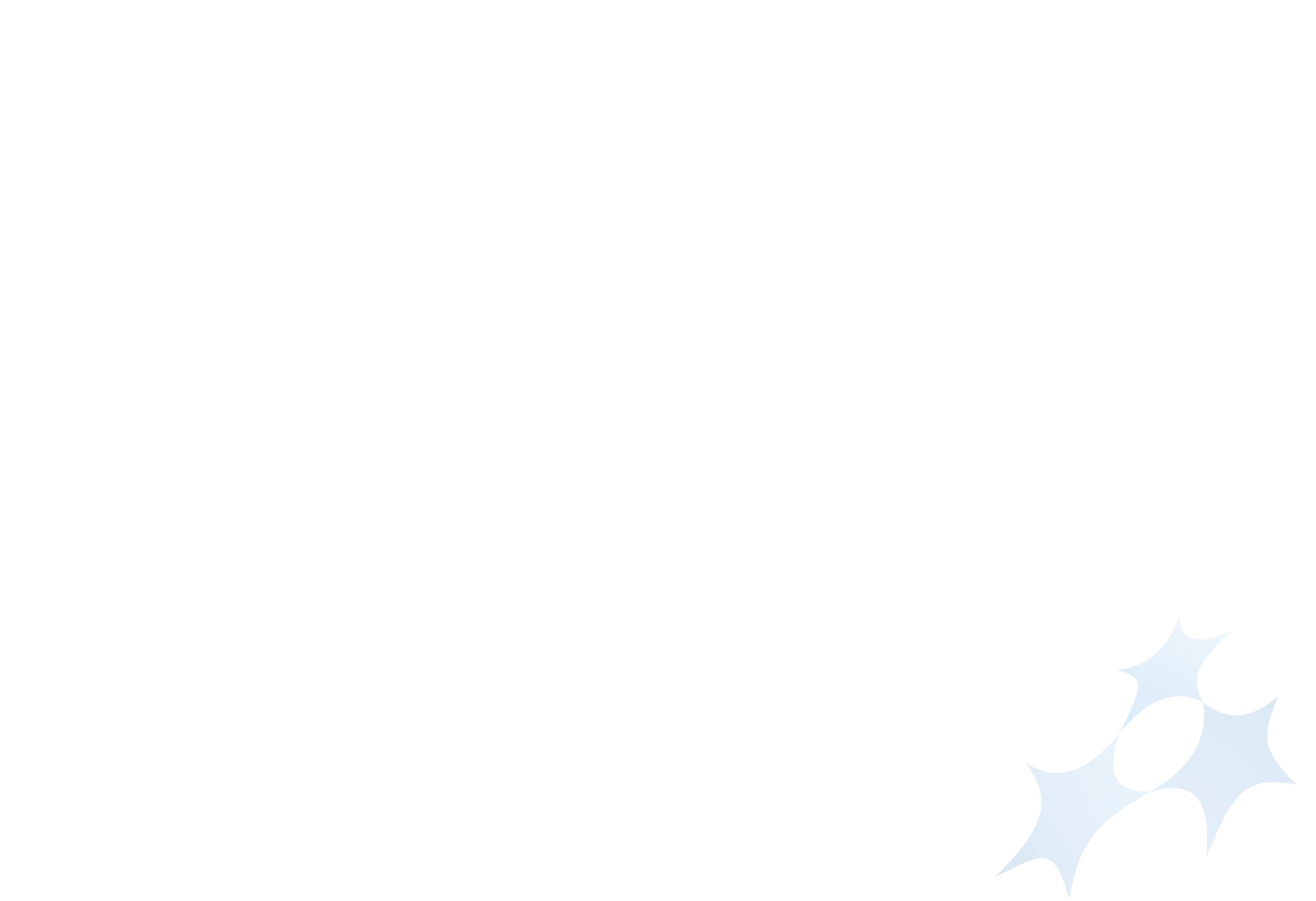 Wsparcie dla MŚP w RPO* – alokacja na cele tematyczne nr 1 i 3
*Dane w mln euro na podstawie 7 projektów RPO.
Ministerstwo Rozwoju Regionalnego -
25 listopada 2013
5
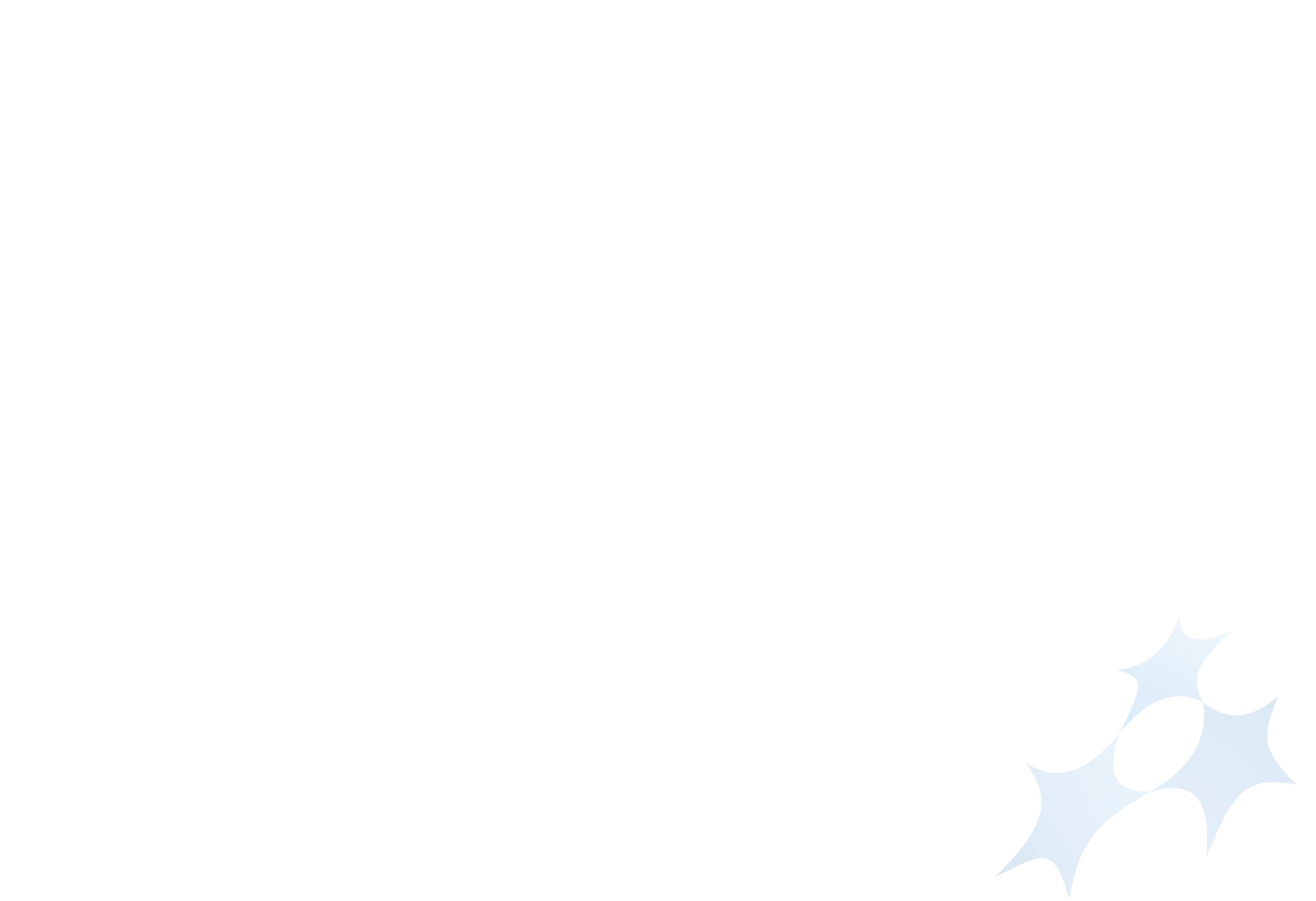 Instrumenty wsparcia MŚP w ramach Regionalnych Programów Operacyjnych
Cel tematyczny 1. Wspieranie badań naukowych, rozwoju technologicznego i innowacji oraz jego priorytety inwestycyjne 

Na poziomie regionalnym (PI 1.2.) przewidziano działania w zakresie wzrostu innowacyjności przedsiębiorstw - rozwój infrastruktury B+R oraz prace badawczo-rozwojowe w przedsiębiorstwach służące realizacji regionalnych strategii inteligentnej specjalizacji, a także wdrożenie dostępnych wyników prac B+R/technologii.

Przykładowe działania:
stworzenie lub rozwój zaplecza badawczo-rozwojowego, służącego działalności innowacyjnej przedsiębiorstw,
wsparcie prac B+R przez przedsiębiorstwa umożliwiających w szczególności realizacje regionalnych inteligentnych specjalizacji (w tym dofinansowanie uzyskania poza granicami RP ochrony własności przemysłowej w trybie krajowym, regionalnym i międzynarodowym),
wsparcie wdrożenia wyników badań naukowych/technologii oraz praw do własności intelektualnej, 
usługi B+R polegające na opracowaniu nowego wyrobu, projektu wzorniczego, nowej technologii produkcji albo na znaczącym ulepszeniu wyrobu lub technologii produkcji („bon na innowacje”).

Do zastosowania demarkacja kwotowa pomiędzy wsparciem na poziomie krajowym i regionalnym:
w przypadku infrastruktury B+R oraz wdrożeń wyników badań naukowych/ technologii wsparcie w RPO do 25 mln zł,
w RPO wsparcie projektów dotyczących prac B+R w kwocie do 3 mln zł.
Ministerstwo Rozwoju Regionalnego -
25 listopada 2013
6
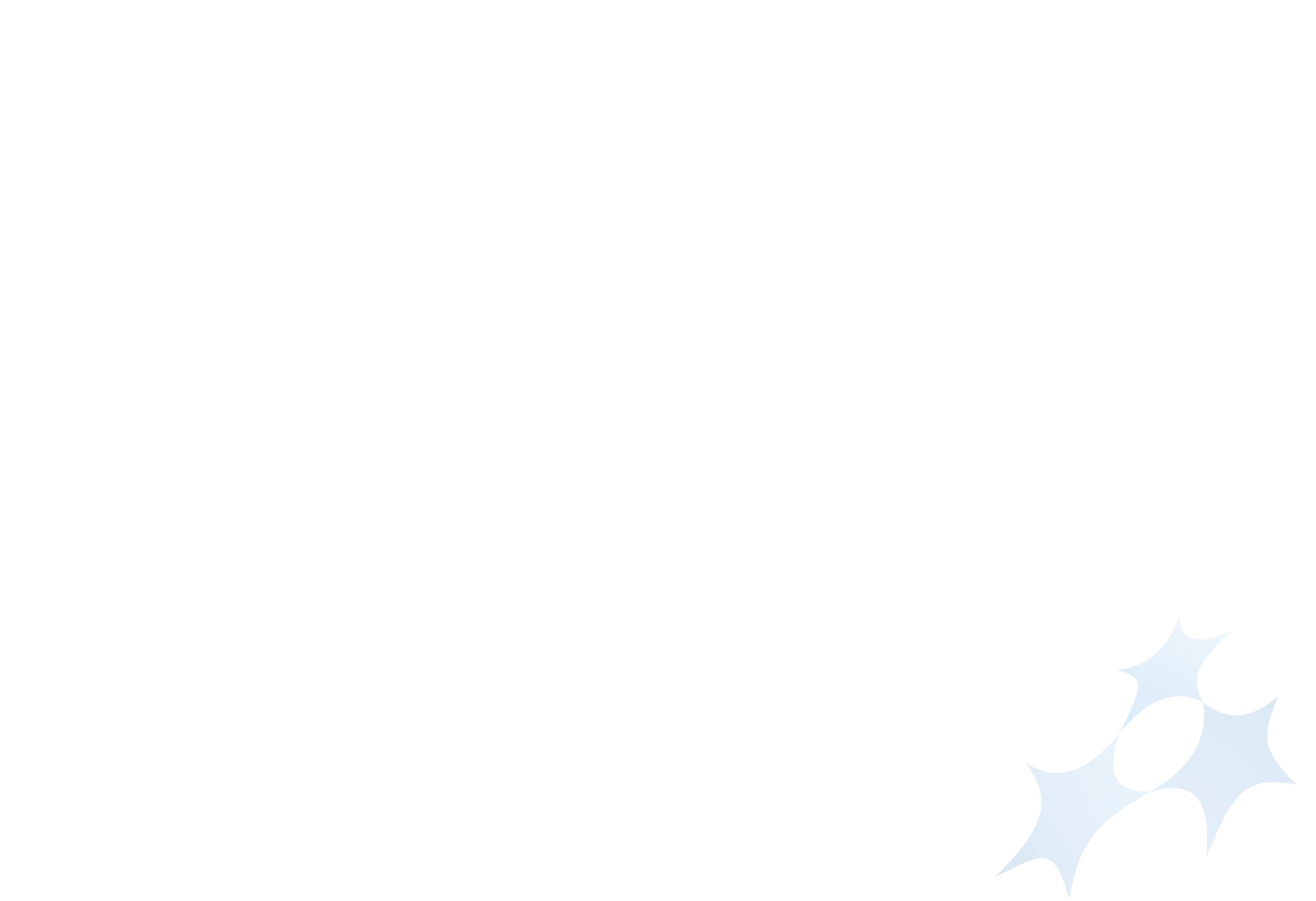 Instrumenty wsparcia MŚP w ramach Regionalnych Programów Operacyjnych
Cel tematyczny 3. Podnoszenie konkurencyjności MŚP, sektora rolnego oraz sektora rybołówstwa i akwakultury 


Na poziomie regionalnym (PI 3.1.) przewidziano wsparcie w zakresie tworzenia MŚP.

Przykładowe działania:
rozwój inkubatorów przedsiębiorczości oraz ośrodków wspierających przedsiębiorczość akademicką ,
wsparcie inwestycyjne dla nowopowstałych firm/start-up,
tworzenie nowej i rozwój istniejącej infrastruktury na rzecz rozwoju gospodarczego – np. uporządkowanie, przygotowanie, czy uzbrojenie terenów inwestycyjnych.
Poziom krajowy (PO IR) – wsparcie dostępu przedsiębiorstw do kapitału na innowacje (venture capital, seed capital, private equity, anioły biznesu, fundusz gwarancyjny) 

Poziom krajowy (PO PW) – platformy startowe dla nowych pomysłów (obejmujące doradztwo i wsparcie inwestycyjne dla nowopowstałych firm)
Ministerstwo Rozwoju Regionalnego -
25 listopada 2013
7
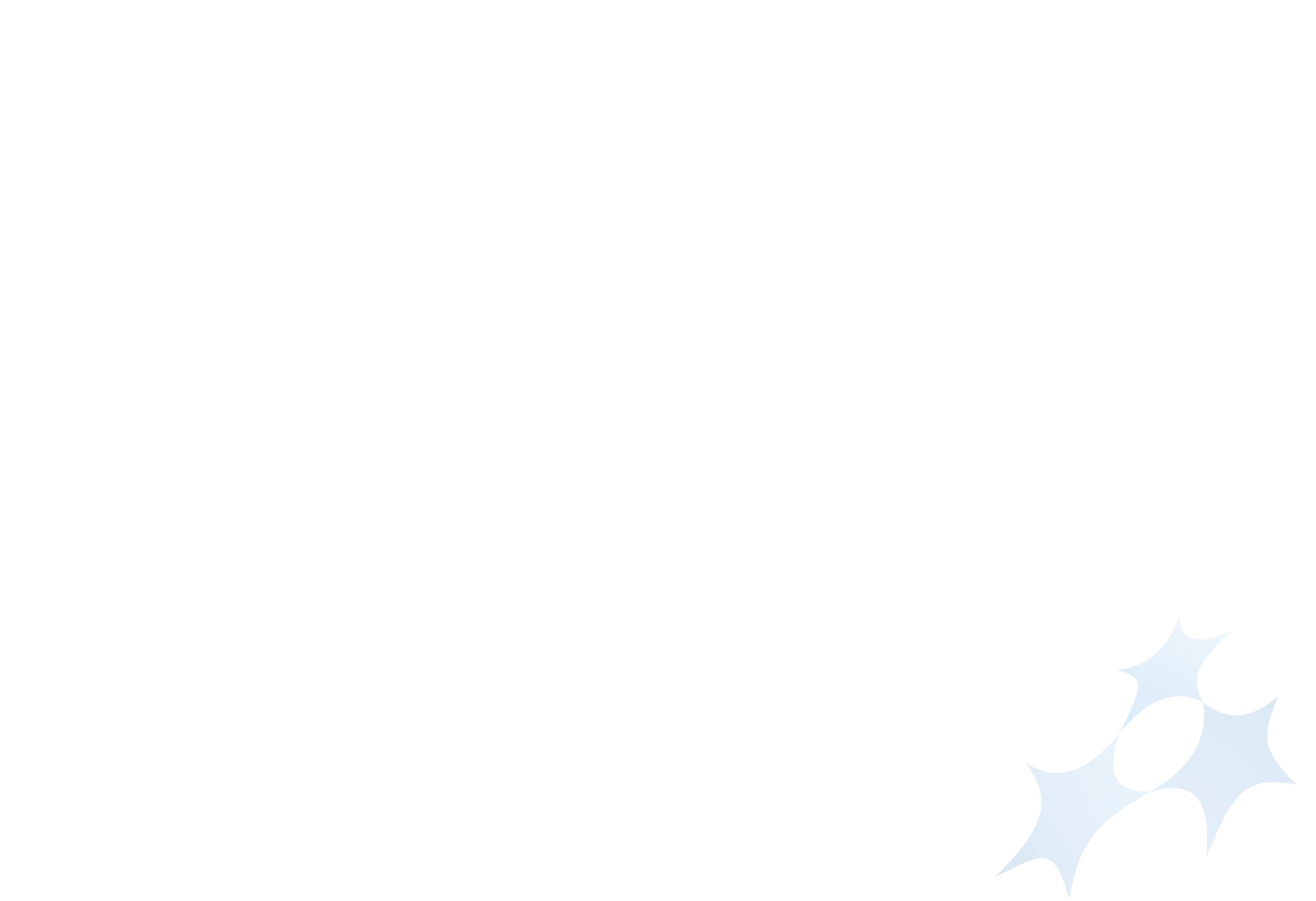 Instrumenty wsparcia MŚP w ramach Regionalnych Programów Operacyjnych
Cel tematyczny 3. Podnoszenie konkurencyjności MŚP, sektora rolnego oraz sektora rybołówstwa i akwakultury 


Na poziomie regionalnym (PI 3.2.) przewidziano wsparcie internacjonalizacji działalności przedsiębiorstw oraz  promocja gospodarcza i turystyczna regionu.

Przykładowe działania:
wsparcie działalności przedsiębiorstw nastawionych na wzrost eksportu i zdobywanie nowych rynków zbytu,
wsparcie międzynarodowej współpracy gospodarczej przedsiębiorstw - finansowanie misji gospodarczych, wizyt studyjnych, itp.
promocja przedsiębiorstw na rynkach międzynarodowych - finansowanie udziału przedsiębiorstw na wystawach, targach, itp.
Poziom krajowy (PO IR) – projekty pilotażowe i systemowe w zakresie internacjonalizacji i promocji polskiej gospodarki

Poziom krajowy (PO PW) – projekty systemowe i konkursowe w zakresie internacjonalizacji (doradztwo dla MŚP, czy internacjonalizacja klastrów)
Ministerstwo Rozwoju Regionalnego -
25 listopada 2013
8
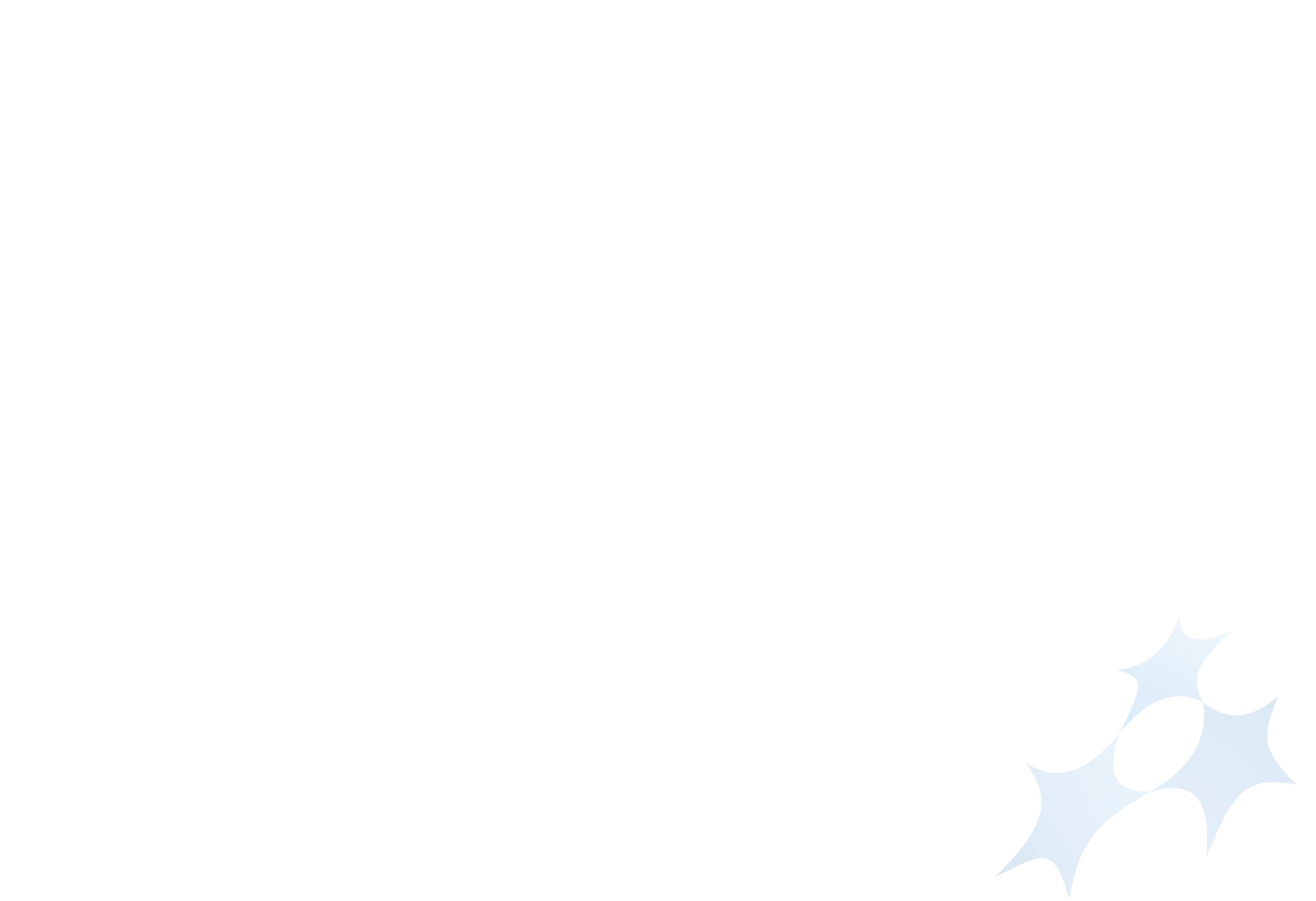 Instrumenty wsparcia MŚP w ramach Regionalnych Programów Operacyjnych
Cel tematyczny 3. Podnoszenie konkurencyjności MŚP, sektora rolnego oraz sektora rybołówstwa i akwakultury 

Na poziomie regionalnym (PI 3.3.) przewidziano projekty zwiększające aktywność inwestycyjną MŚP oraz skutkujące zwiększeniem zatrudnienia i trwałym rozwojem firmy, w szczególności na obszarach wiejskich i obszarach o najniższym poziomie rozwoju gospodarczego.

Przykładowe działania:
rozbudowa przedsiębiorstwa prowadząca do wprowadzenia na rynek nowych produktów/usług (w tym turystycznych),
działania mające na celu dokonywanie zasadniczych zmian procesu produkcyjnego lub zmianę w sposobie świadczenia usług, skutkujące wprowadzeniem na rynek nowych lub ulepszonych produktów/usług przy jednoczesnym zwiększeniu zatrudnienia,
inwestycje w nowoczesne maszyny i sprzęt produkcyjny,
rozwój klastrów regionalnych i lokalnych,
wsparcie dostępu przedsiębiorstw do kapitału zewnętrznego poprzez rozwój instrumentów finansowych (fundusze pożyczkowe i poręczeniowe).

Poziom krajowy (PO IR) – brak działań

Poziom krajowy (PO PW) – wsparcie rozwoju istniejących ponadregionalnych klastrów oraz sieciowych przedsięwzięć związanych z tworzeniem i rozwojem kompleksowych produktów turystycznych o znaczeniu co najmniej ponadregionalnym
Ministerstwo Rozwoju Regionalnego -
25 listopada 2013
9
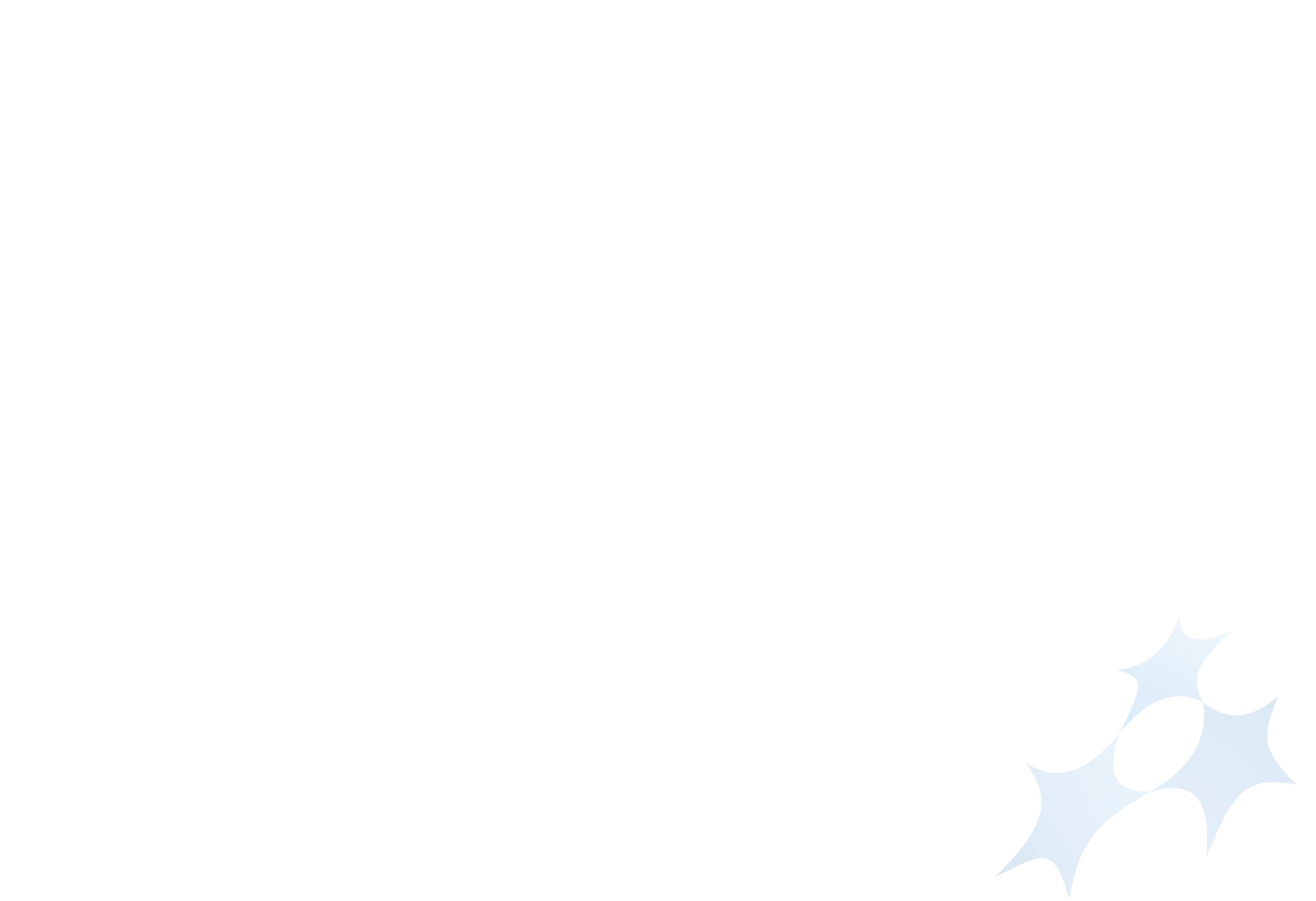 Instrumenty wsparcia MŚP w ramach Regionalnych Programów Operacyjnych
W ramach RPO planuje się wsparcie na następujące typy przedsięwzięć dla Instytucji Otoczenia Biznesu (PI 3.4.):


świadczenie usług innowacyjnych przez IOB, zgodnych z RSI, np. w zakresie inkubacji lub internacjonalizacji działalności przedsiębiorstw  (uzupełniająco dla projektów o charakterze systemowym i pilotażowym na poziomie krajowym);
w ograniczonym zakresie rozwój niezbędnej infrastruktury IOB (np. laboratoria udostępniane przedsiębiorcom);
sieciowanie IOB w ramach Regionalnych Systemów Innowacji;
działania szkoleniowe zapewniające rozwój IOB (uzupełniająco dla projektów o charakterze systemowym i pilotażowym na poziomie krajowym);
wspieranie powstawania i rozwoju regionalnych klastrów zrzeszających przedsiębiorstwa działające zwłaszcza w branżach inteligentnych specjalizacji regionu.


Podział między poziomem krajowym a regionalnym będzie przebiegał w oparciu o typ świadczonych usług, tj. wysoce specjalistyczne proinnnowacyjne usługi na poziomie POIR, pozostałe usługi proinnowacyjne i podstawowe na poziomie RPO. Planowane jest wypracowanie standardów działalności IOB z PARP celem ułatwienia identyfikacji poszczególnych usług.
Ministerstwo Rozwoju Regionalnego -
25 listopada 2013
10
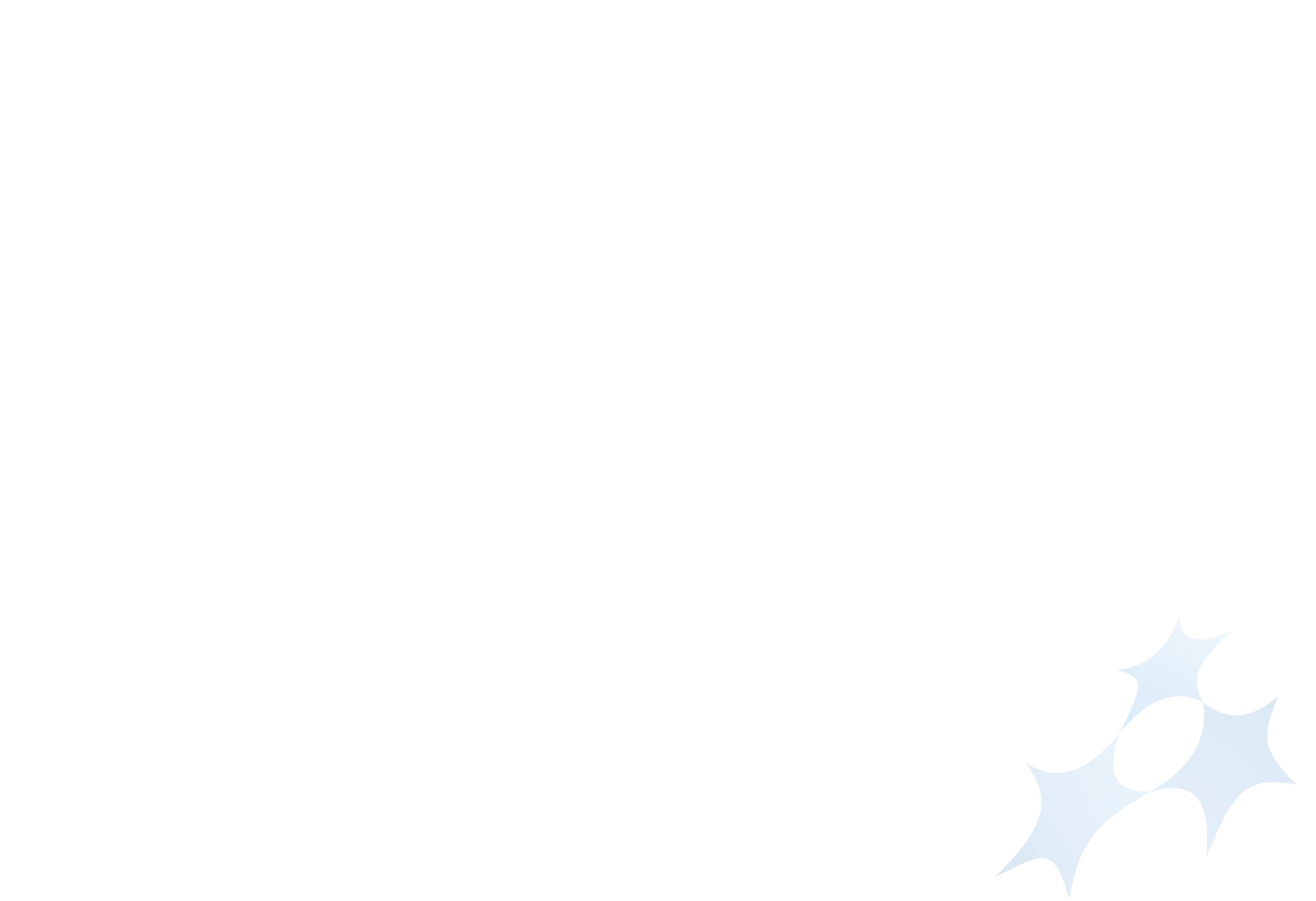 Wsparcie dla MŚP na przykładzie projektu RPO Woj. Dolnośląskiego
(wersja z dnia 25.10.2013 r.)
Oś priorytetowa 1 Przedsiębiorstwa i innowacje
Alokacja:  338,4  mln euro

Priorytet inwestycyjny 1.2 – Innowacyjne przedsiębiorstwa:

prace B+R w przedsiębiorstwach, w tym prowadzone we współpracy z jednostkami naukowymi, szkołami wyższymi, IOB lub podmiotami leczniczymi,
rozwój zaplecza badawczo-rozwojowego w przedsiębiorstwach, służącego działalności innowacyjnej przedsiębiorstwa m.in. utworzenie centrów  badawczo – rozwojowych,
wdrożenie wyników badań naukowych/technologii oraz praw do własności intelektualnej związanej z wdrażanym produktem lub usługą. Wsparcie to może przyjąć m.in formę instrumentu typu „Bon na innowacje” (dla projektów do 200 tys. euro),
finansowanie profesjonalnych usług proinnowacyjnych i podstawowych, świadczonych przez instytucje otoczenia biznesu, przyczyniających się do wspierania procesów innowacji (od badań do komercjalizacji).  W ograniczonym zakresie przewidziano wsparcie IOB w zakresie rozwoju niezbędnej infrastruktury udostępnianej przedsiębiorcom (w tym laboratoriów) na potrzeby działalności innowacyjnej,
finansowanie działań związanych z podnoszeniem kwalifikacji kadr przedsiębiorstw z zakresu wykorzystania infrastruktury B+R, czy realizacji procesu innowacyjnego ( w ramach cross-financingu).
Ministerstwo Rozwoju Regionalnego -
25 listopada 2013
11
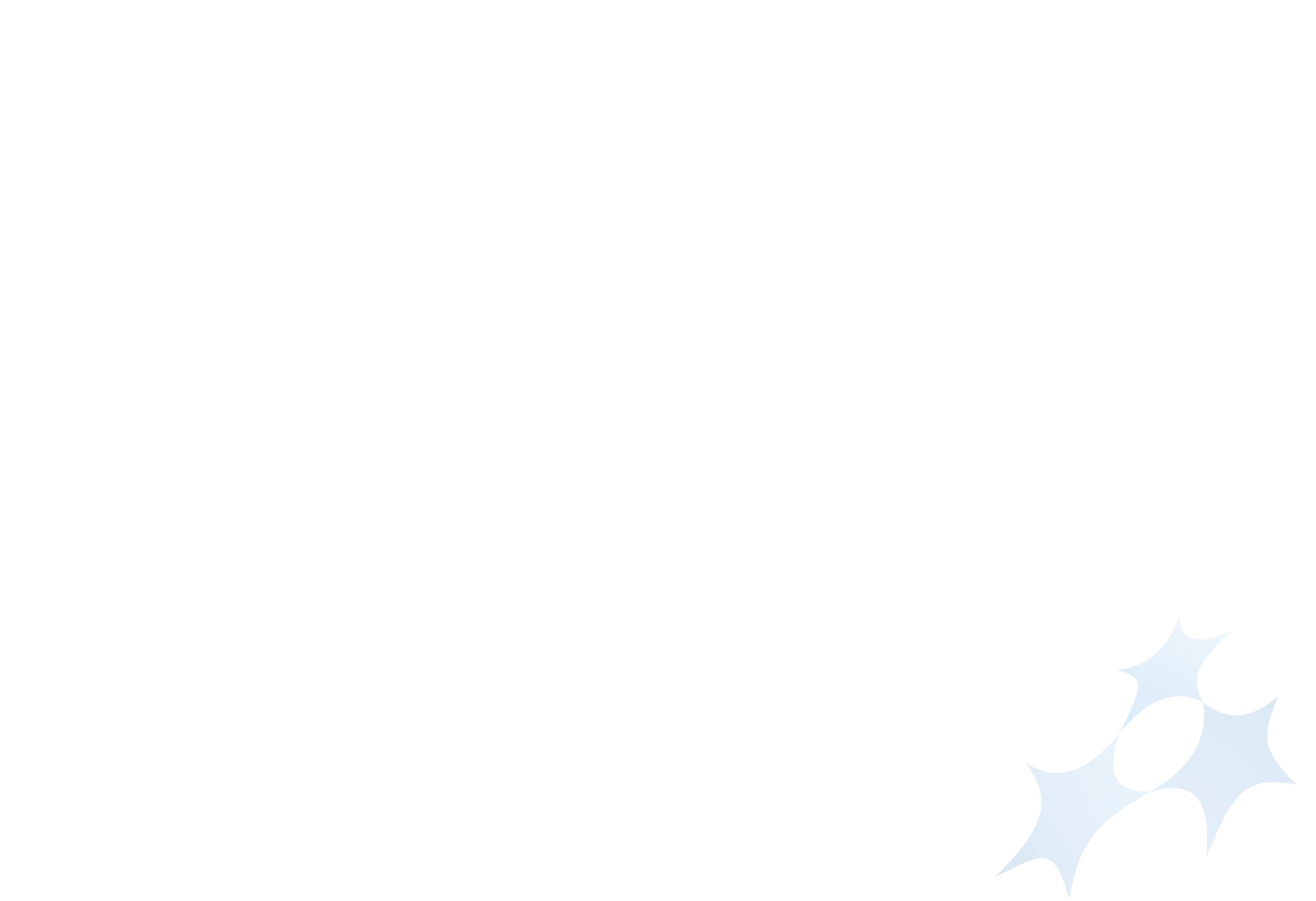 Wsparcie dla MŚP na przykładzie projektu RPO Woj. Dolnośląskiego
(wersja z dnia 25.10.2013 r.)
Priorytet inwestycyjny 1.2:

Preferowane projekty:
w zakresie regionalnych inteligentnych specjalizacji;
których elementem będzie stworzenie etatów badawczych;
przedsięwzięć realizowane przez konsorcja; 
realizowane w ramach powiązań klastrowych.

Beneficjenci:
przedsiębiorstwa;
IOB;
jednostki samorządu terytorialnego, ich związki i stowarzyszenia;
jednostki organizacyjne jst;
podmioty zarządzające klastrami;
konsorcja przedsiębiorstw z jednostkami  naukowymi lub spółkami celowymi tworzonymi przez jednostki naukowe lub szkołami wyższymi lub podmiotami leczniczymi lub jednostkami badawczo-naukowymi.

Forma finansowania: pomoc bezzwrotna
Ministerstwo Rozwoju Regionalnego -
25 listopada 2013
12
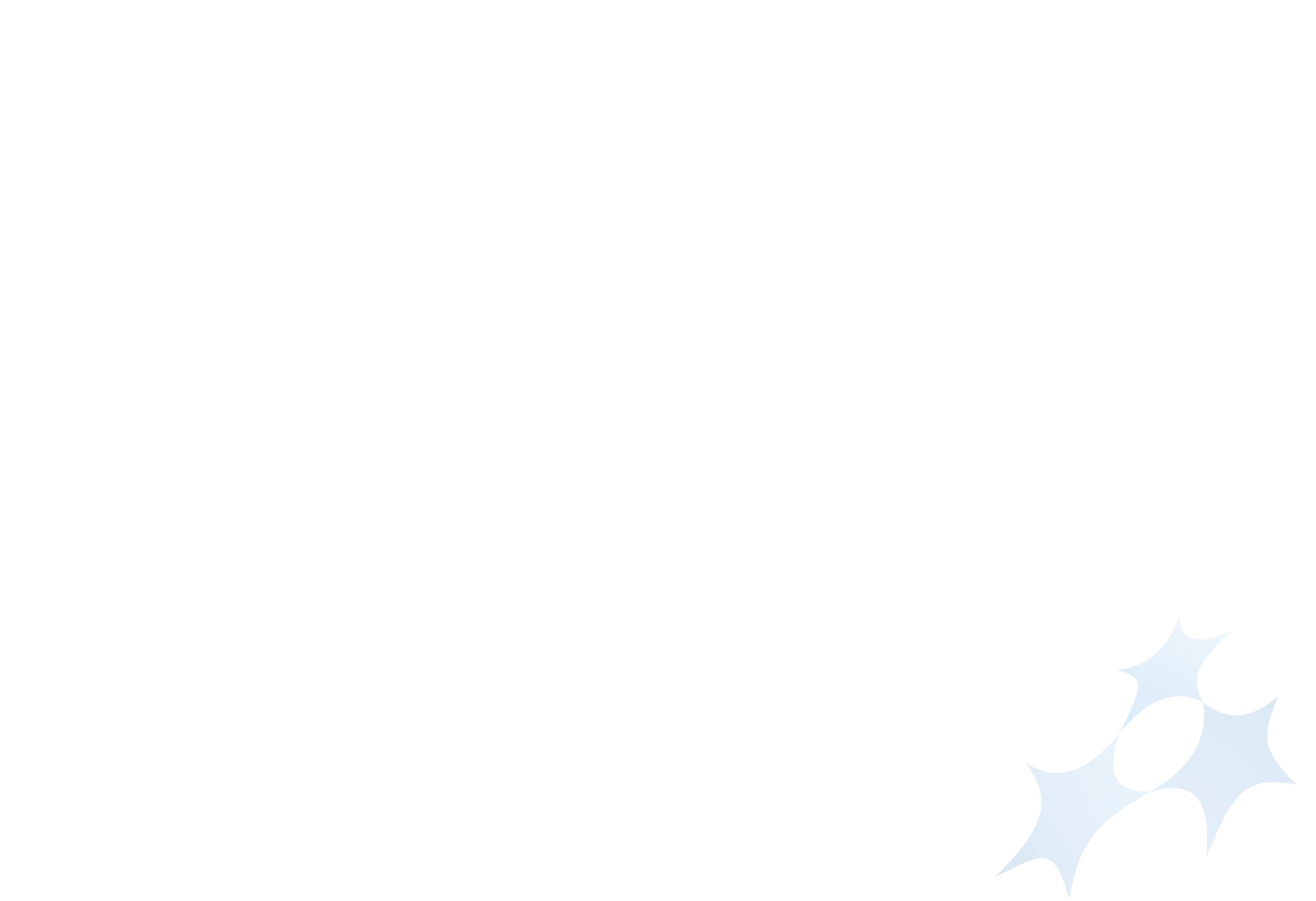 Wsparcie dla MŚP na przykładzie projektu RPO Woj. Dolnośląskiego
(wersja z dnia 25.10.2013 r.)
Priorytet inwestycyjny 3.1 – Rozwój przedsiębiorczości:

tworzenie i wspomaganie rozwoju inkubatorów przedsiębiorczości (w tym akademickich),
tworzenie nowej infrastruktury inwestycyjnej lub rewitalizacja istniejącej infrastruktury w celu dostosowania jej do nowych funkcji gospodarczych (w tym uzbrojenie terenu, rekultywacja gruntów, w ograniczonym zakresie budowa/modernizacja dróg w celu udostępnienia ww. infrastruktury),
wsparcie inwestycyjne dla nowopowstałych firm (start up), wspomagające uruchomienie fazy komercyjnej oraz fazy rozruchu – obejmujące finansowanie rozwoju produktu lub usług jak również pierwszych działań marketingowych. Wsparcie będzie kierowane do nowopowstałych podmiotów w początkowym okresie ich funkcjonowania, nie dłuższym niż 12 miesięcy.

Preferowane projekty:
ukierunkowane w szczególności  na obszary o wysokim bezrobociu; 
wykorzystujące już istniejącą infrastrukturę;
wpisujące się w obszar interwencji Autostrada Nowoczesnej Gospodarki (zgodnie ze Strategią Rozwoju Województwa Dolnośląskiego 2020).

Beneficjenci: MŚP, jednostki naukowe, szkoły wyższe, IOB, jednostki samorządu terytorialnego, ich związki i stowarzyszenia, jednostki organizacyjne jst.

Forma finansowania: pomoc bezzwrotna
Ministerstwo Rozwoju Regionalnego -
25 listopada 2013
13
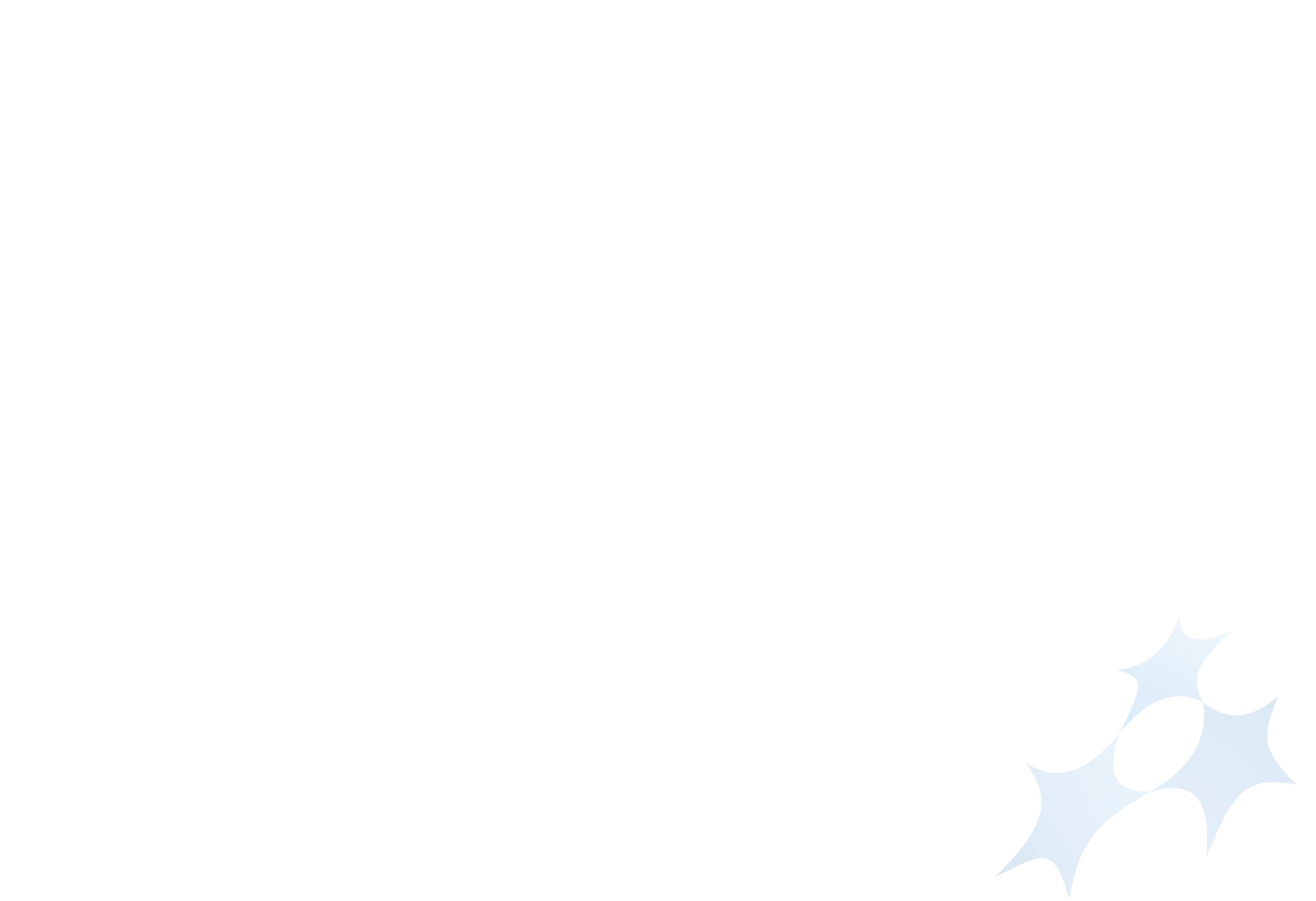 Wsparcie dla MŚP na przykładzie projektu RPO Woj. Dolnośląskiego
(wersja z dnia 25.10.2013 r.)
Priorytet inwestycyjny 3.2 – Internacjonalizacja przedsiębiorstw:

wzmacnianie międzynarodowej współpracy gospodarczej przedsiębiorstw (w tym grup producentów rolno-spożywczych) oraz zwiększeniu ich aktywności na rynkach zagranicznych,
wsparcie w zakresie m.in. wizyt studyjnych i misji zagranicznych, udziału w międzynarodowych targach branżowych, targach i wystawach za granicą, a także w innych ważnych dla wybranej branży wydarzeniach o charakterze międzynarodowym,
promocja przedsiębiorstw na rynkach międzynarodowych (w tym m.in. branż rolno-spożywczych).         Wzmocnienie wizerunku dolnośląskiej gospodarki, obejmujące m.in. promocję gospodarczą i turystyczną regionu (w wymiarze krajowym i międzynarodowym).

Preferowane projekty:
realizowane w ramach powiązań klastrowych.

Beneficjenci: MŚP, IOB, NGO, LGD (Lokalna Grupa Działania), podmioty zarządzające klastrami, jednostki samorządu terytorialnego, ich związki i stowarzyszenia, jednostki organizacyjne jst, zakłady lecznictwa uzdrowiskowego, sanatoria uzdrowiskowe, grupy producentów rolnych, wojewódzkie ośrodki doradztwa rolniczego.

Forma finansowania: pomoc bezzwrotna
Ministerstwo Rozwoju Regionalnego -
25 listopada 2013
14
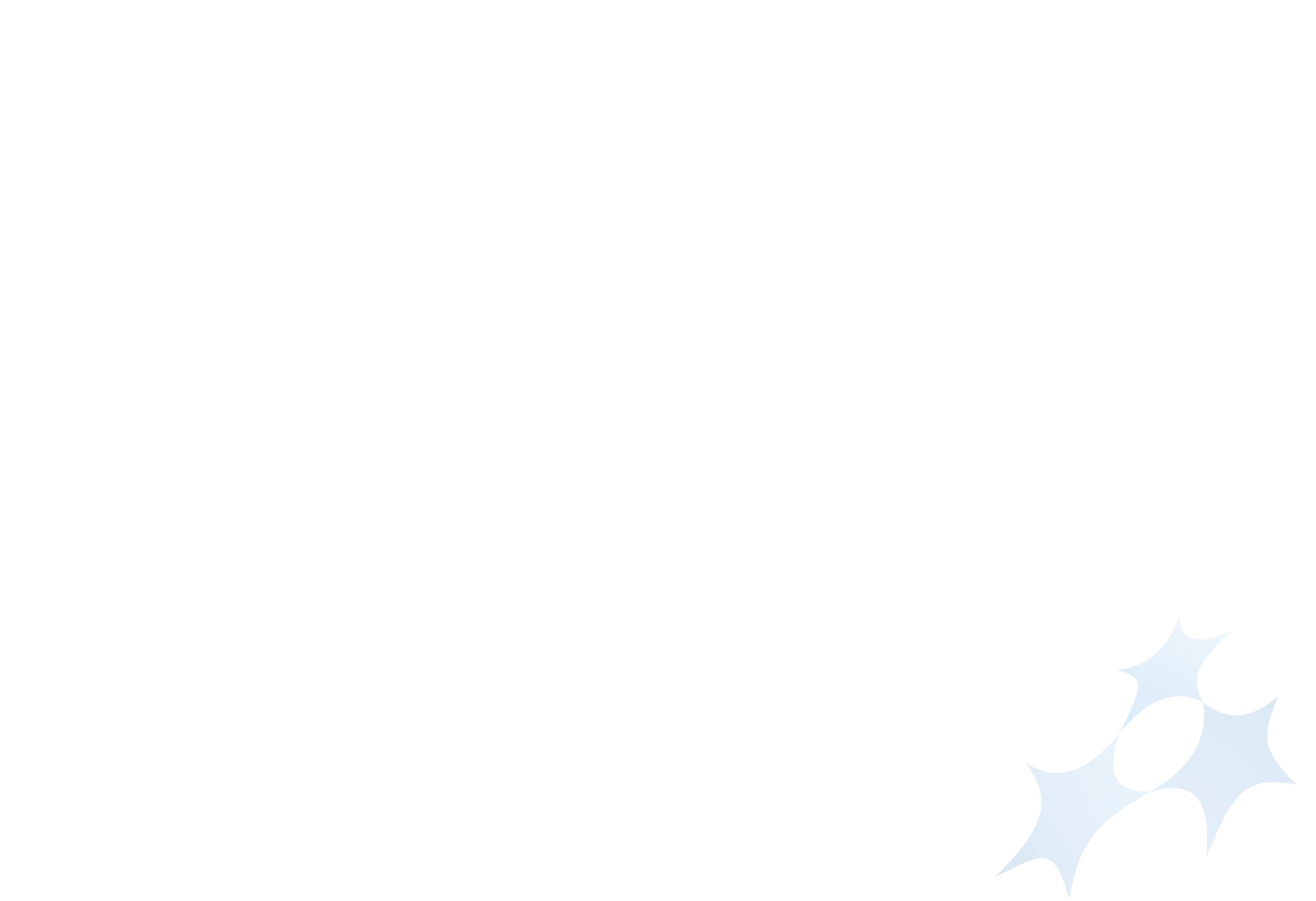 Wsparcie dla MŚP na przykładzie projektu RPO Woj. Dolnośląskiego
(wersja z dnia 25.10.2013 r.)
Priorytet inwestycyjny 3.3 – Rozwój produktów i usług w MŚP:

inwestycje poprawiające potencjał konkurencyjny istniejących mikro, małych i średnich przedsiębiorstw, zapewniające ich rozwój,
przedsięwzięcia prowadzące do wprowadzenia na rynek nowych produktów/usług (w tym turystycznych) lub dokonanie zasadniczych zmian w sposobie świadczenia usług lub procesie produkcyjnym,
rozwój produktów i usług opartych na technologiach informacyjno-komunikacyjnych, sprzedaż produktów i usług w internecie (handel elektroniczny), tworzenie i udostępnianie usług elektronicznych, wprowadzanie procesów ułatwiających optymalizację wykorzystania zasobów przedsiębiorstwa za pomocą rozwiązań informatycznych oraz zakup i wdrożenie rozwiązań o charakterze technicznym i informatycznym, które prowadzą do realizacji procesów biznesowych między przedsiębiorcami w formie elektronicznej.

Preferowane projekty:
skutkujące zwiększeniem zatrudnienia;
branż o największym potencjale rozwoju / inteligentnych specjalizacji;
partnerskie ukierunkowane na współpracę.

Beneficjenci: MŚP, grupy producentów rolnych, podmioty zarządzające instrumentami inżynierii finansowej.

Forma finansowania: pomoc bezzwrotna, instrumenty zwrotne, instrumenty mieszane (pomoc bezzwrotna wyłącznie przy tworzeniu trwałych miejsc pracy, w szczególności na terenach wymagających specyficznego wsparcia np. o niskim poziomie aktywności społeczno – gospodarczej)
Ministerstwo Rozwoju Regionalnego -
25 listopada 2013
15
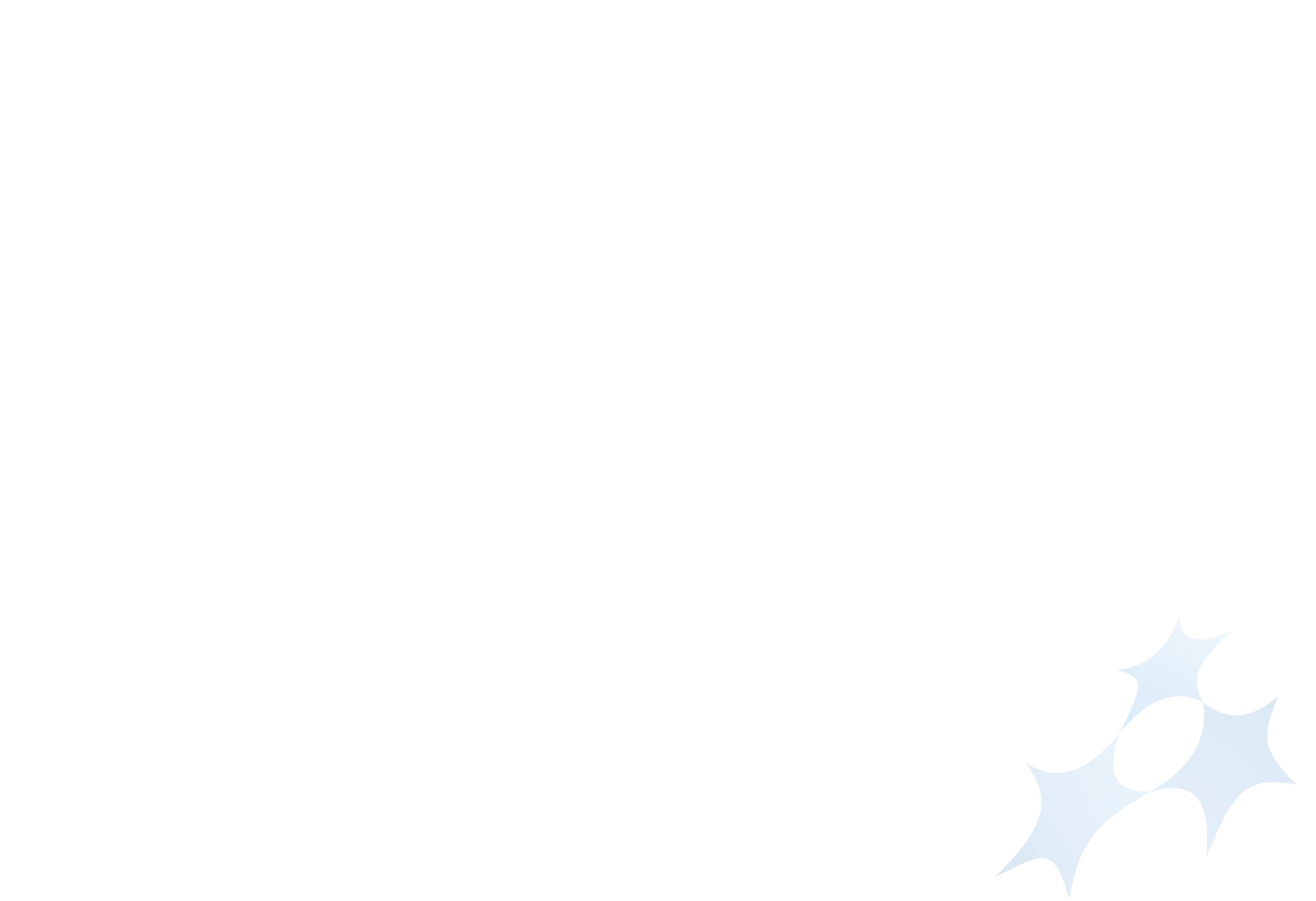 Wsparcie dla MŚP na przykładzie projektu RPO Woj. Śląskiego
(wersja z dnia 22.10.2013 r.)
Oś priorytetowa 1: Nowoczesna gospodarka
Alokacja:  174,4  mln euro 

Priorytet inwestycyjny 1.2 :

tworzenie lub rozwój istniejącej infrastruktury badawczej w przedsiębiorstwach,
prace badawczo-rozwojowych prowadzone przez przedsiębiorstwa z regionu zgodne z inteligentnymi specjalizacjami,
wdrożenie własnych lub zakupionych wyników badań naukowych oraz technologii,
transferu wiedzy i praw niematerialnych związanych z wdrażanym produktem lub usługą,
wsparcie dla pozyskania praw wyłącznych dla własnych rozwiązań technicznych,
wsparcie ośrodków innowacji, przyczyniające się do podnoszenia jakości świadczonych usług innowacyjnych, w szczególności oferowanych przez istniejące centra transferu technologii, inkubatory technologiczne, parki technologiczne (parki naukowo-technologiczne, badawcze i przemysłowo-technologiczne) działające w regionie oraz w ograniczonym zakresie rozwój niezbędnej infrastruktury przyczyniającej się do wzrostu innowacyjności przedsiębiorstw.

Beneficjenci: przedsiębiorcy, konsorcja naukowo-przemysłowe , podmioty zarządzające ośrodkami innowacji
Forma finansowania: pomoc bezzwrotna
Ministerstwo Rozwoju Regionalnego -
25 listopada 2013
16
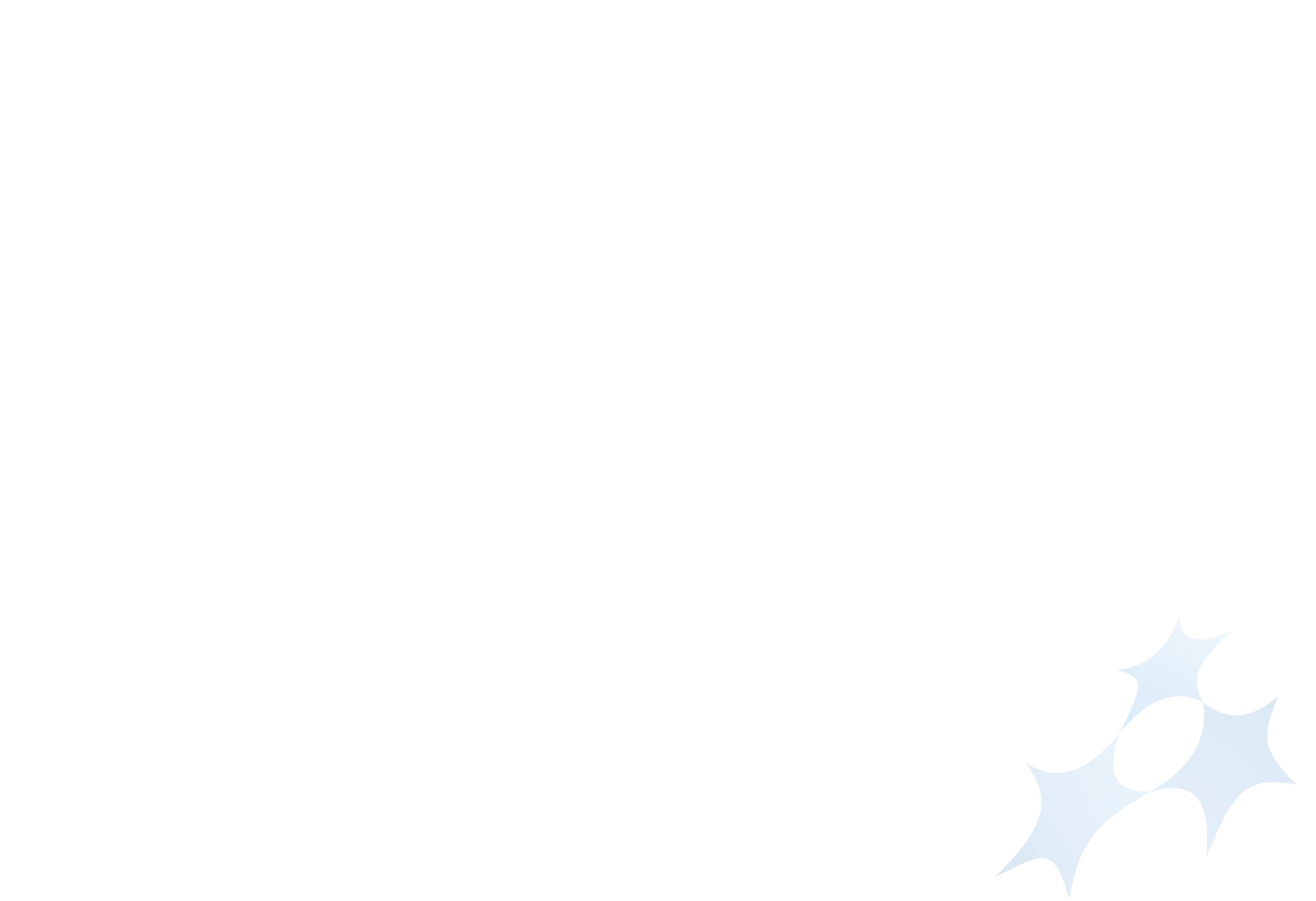 Wsparcie dla MŚP na przykładzie projektu RPO Woj. Śląskiego
(wersja z dnia 22.10.2013 r.)
Oś priorytetowa 3: Wzmocnienie konkurencyjności MŚP
Alokacja:  271,9  mln euro 

Priorytet inwestycyjny 3.1 :

projekty przyczyniające się do rozwoju przedsiębiorczości poprzez rozwój istniejących inkubatorów przedsiębiorczości oraz akademickich inkubatorów przedsiębiorczości,
projekty przyczyniające się do ponownego wykorzystania na cele gospodarcze terenów typu brownfield (obszary poprzemysłowe, popegeerowskie, powojskowe, pokolejowe). Możliwe działania w tym zakresie będą polegały na kompleksowym uzbrojeniu terenów pod inwestycje (w tym rekultywacja) wraz z możliwością ich promocji.

Beneficjenci: podmioty zarządzające inkubatorami przedsiębiorczości, podmioty zarządzające akademickimi inkubatorami przedsiębiorczości, państwowe i samorządowe osoby prawne.

Forma finansowania: pomoc bezzwrotna
Ministerstwo Rozwoju Regionalnego -
25 listopada 2013
17
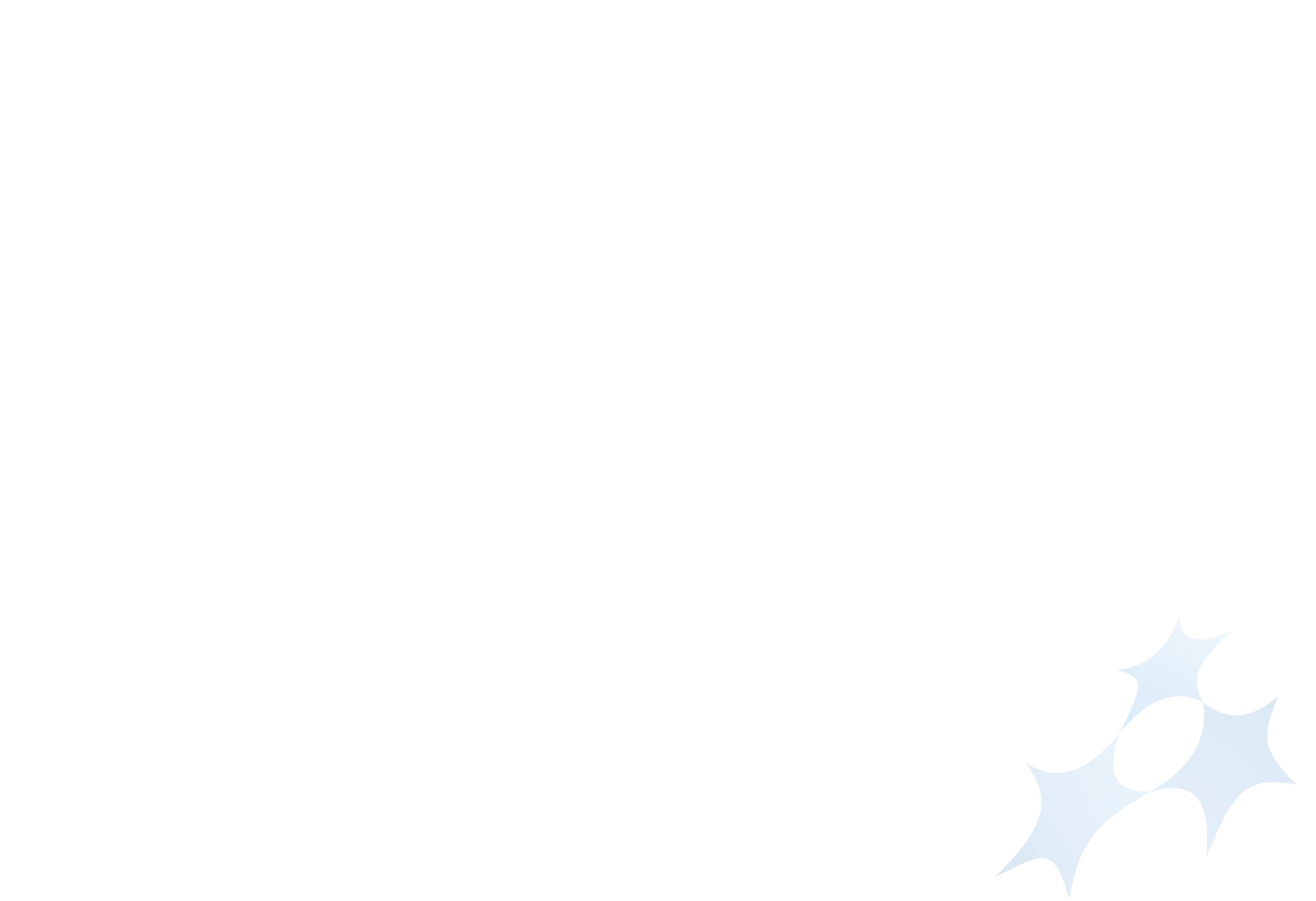 Wsparcie dla MŚP na przykładzie projektu RPO Woj. Śląskiego
(wersja z dnia 22.10.2013 r.)
Priorytet inwestycyjny 3.3 :

projekty koncentrujące się na pozyskaniu i implementacji innowacji produktowych i procesowych z możliwością zastosowania innowacji nietechnologicznych jako wspomagające  wraz z możliwością ich promocji,
wsparcie przedsięwzięć turystycznych, wykorzystujących potencjał turystyczny i kulturowy oraz walory krajobrazowo-przyrodnicze regionu,
wsparcie dostępu przedsiębiorstw do kapitału zewnętrznego poprzez rozwój instrumentów finansowych przyczyniających się do zwiększenia konkurencyjności mikro, małych i średnich przedsiębiorstw z regionu,
wsparcie rozwoju klastrów o znaczeniu regionalnym przyczyniające się do wzmocnienia współpracy pomiędzy jego członkami, jak również umacnianiu pozycji kastra i jego członków na arenie międzynarodowej,

Preferowane projekty:
zgodne z Regionalną Strategią Innowacji Województwa Śląskiego na lata 2013-2020 oraz Programem Rozwoju Technologii Województwa Śląskiego na lata 2010-2020.

Beneficjenci: MŚP, podmioty zarządzające instrumentami finansowymi, podmioty zarządzające klastrami.

Forma finansowania: pomoc bezzwrotna / instrumenty zwrotne (Instrumenty finansowe przeznaczone będą dla mikro, małych i średnich przedsiębiorstw na rozwój ich działalności).
Ministerstwo Rozwoju Regionalnego -
25 listopada 2013
18
[Speaker Notes: Instrumenty zwrotne będą co do zasady wykorzystywane w projektach, które mają problemy z finansowaniem ze względu na niedoskonałości rynku kapitałowego. W przyszłej perspektywie IZ RPO WSL planuje wykorzystać takie instrumenty inżynierii finansowej jak:
Pożyczki rynkowe skierowane do MŚP o ograniczonej zdolności kredytowej lub do MŚP jako uzupełnienie wsparcia dotacyjnego, ze względu na konieczny wkład własny. 
Pożyczki preferencyjne kierowane do MŚP, JST i innych podmiotów nierynkowych. 
Poręczenia skierowane do MŚP.]
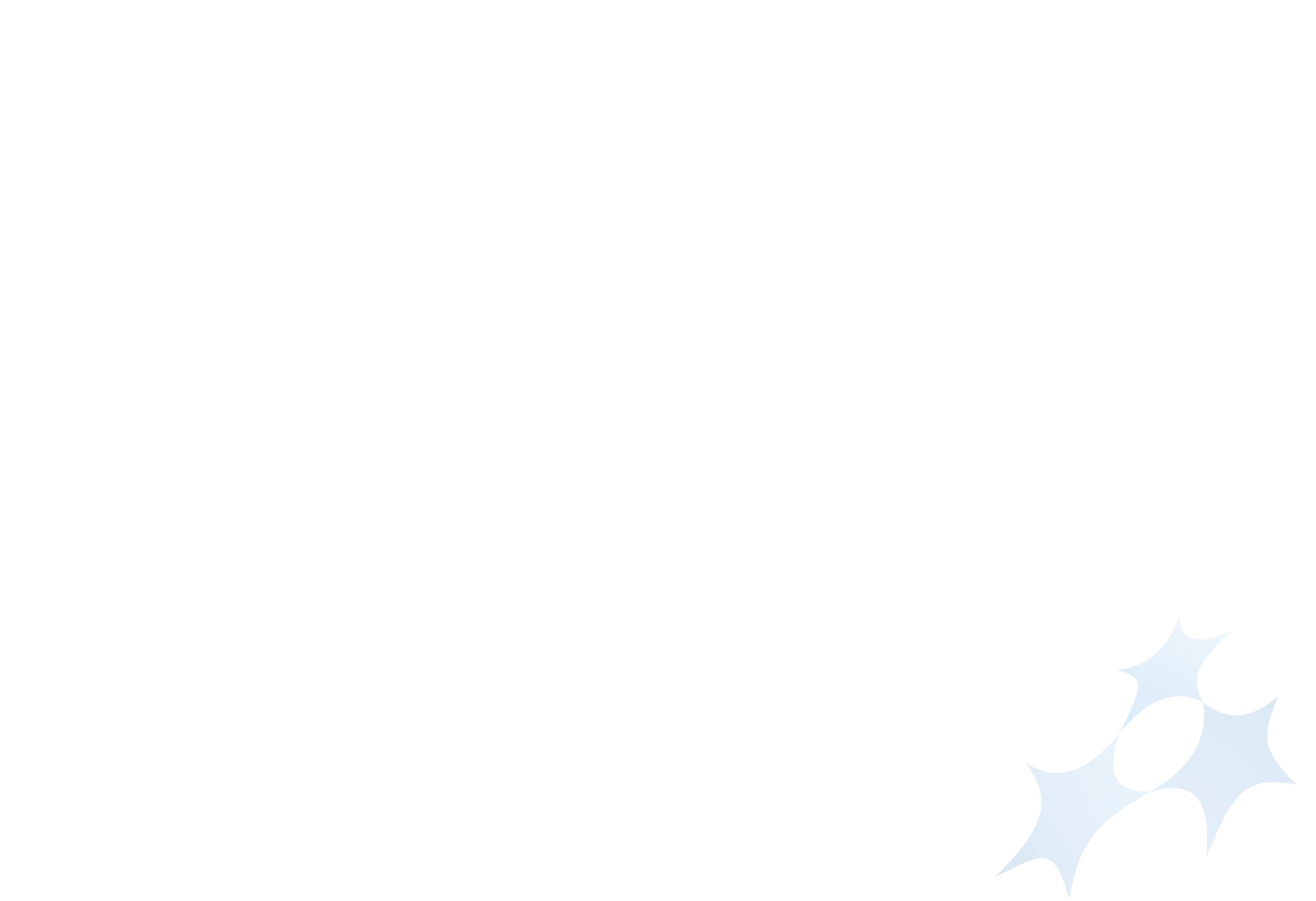 Wsparcie dla MŚP na przykładzie projektu RPO Woj. Śląskiego
(wersja z dnia 22.10.2013 r.)
Priorytet inwestycyjny 3.4 :

projekty zmierzające do rozwoju istniejących Instytucji Otoczenia Biznesu, przyczyniających się do zwiększenia konkurencyjności mikro, małych i średnich przedsiębiorstw – zwiększenie jakości usług oferowanych przez IOB.

Beneficjenci: Instytucje Otoczenia Biznesu

Forma finansowania: pomoc bezzwrotna
Ministerstwo Rozwoju Regionalnego -
25 listopada 2013
19
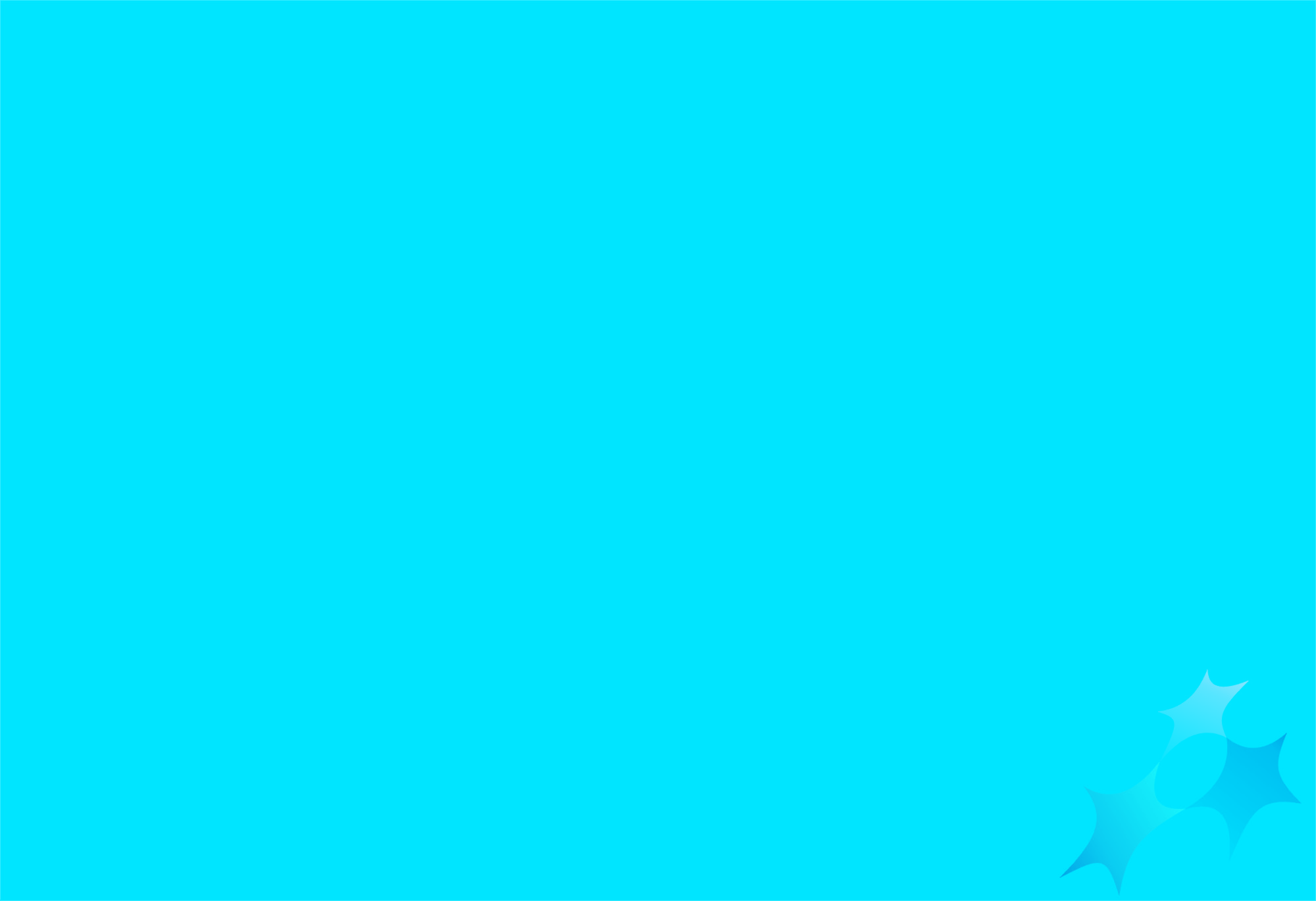 Dziękuję za uwagę
Ministerstwo Rozwoju Regionalnego Warszawa ul. Wspólna 2/4 www.mrr.gov.plwww.funduszeeuropejskie.gov.pl
Ministerstwo Rozwoju Regionalnego -
25 listopada 2013
20